personal HYGIENE
Here is where your workshop begins!
01
02
OBJECTIVES
RESULTS ANALYSIS
Here you could describe the topic of the section
Here you could describe the topic of the section
03
04
METHODOLOGY
CONCLUSIONS
Here you could describe the topic of the section
Here you could describe the topic of the section
INTRODUCTION
Following good personal hygiene and prevention habits, including vaccination, helps limit the spread of antibiotic-resistant microorganisms and prevents the misuse or excessive use of antimicrobials
CONCEPTs
VENUS
Personal hygiene is important, and so is food hygiene. In fact, it’s one of the most vital aspects of good health
MERCURY
Habits related to food hygiene are quite simple and should be taught and enforced both at home and at school
BASIC HYGIENE HABITS
02
01
Try to cough or sneeze on the inner part of your bent elbow
Wash your hands before eating and after going to the bathroom
03
04
Wash and disinfect fruit and vegetables before using them
Do not share food or pieces of cutlery with other people
EXAMPLES
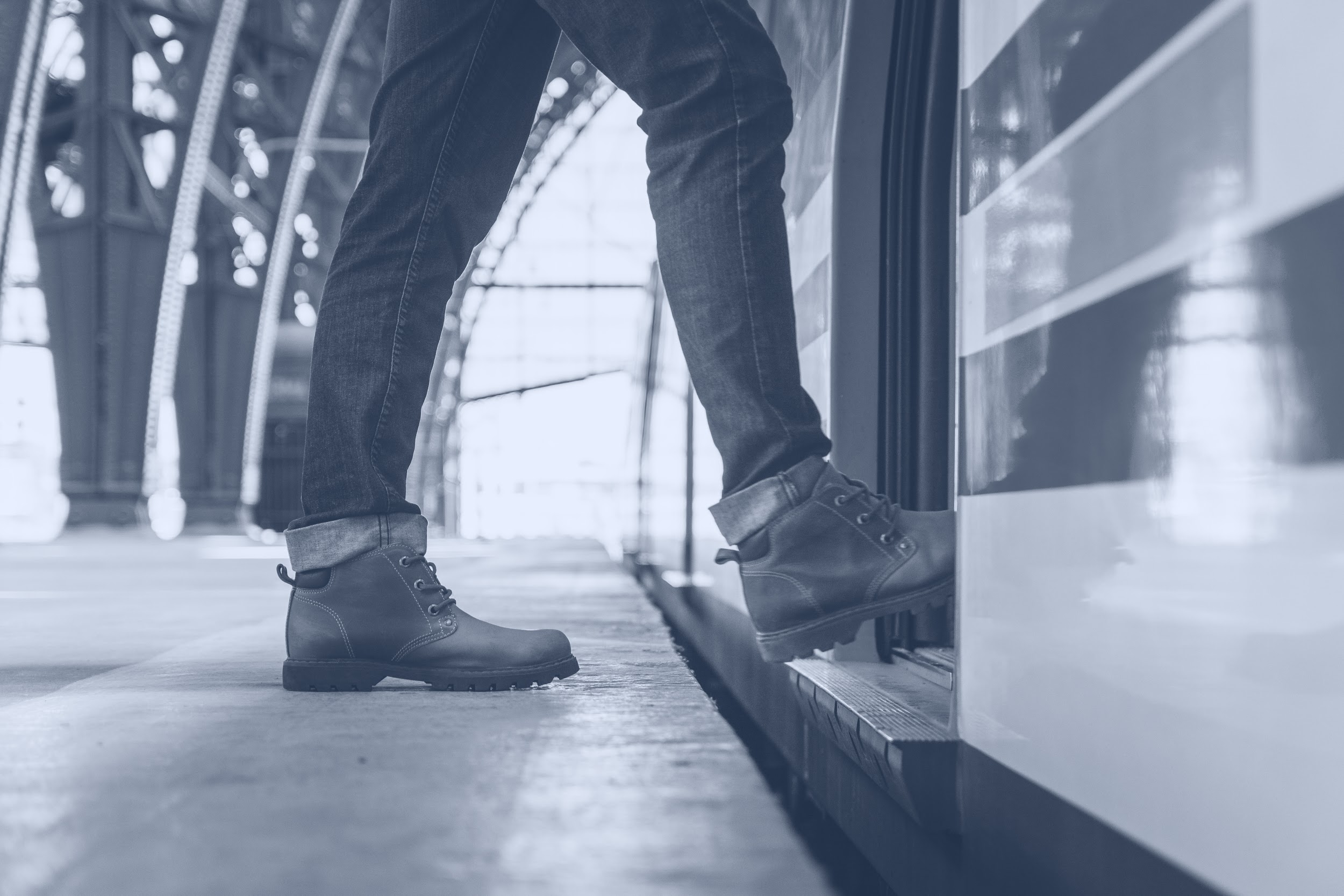 Public transport is also filled with pathogenic microorganisms. Surfaces such as railings, buttons and windows are in contact with thousands of people every day, so don’t forget your hand sanitizer
WHEN SHOULD YOU WASH YOUR HANDS?
After going to the bathroom
Before eating or preparing food
After changing a diaper
After coughing, sneezing or blowing your nose
After taking care of a sick person
After touching garbage
After playing with your pet
“Practice good personal hygiene. Wash your hands before you eat. Be aware of good clean water and food sources.”
—JAMES WRIGHT
HOW TO WASH YOUR HANDS
Start by wetting your hands
Apply some soap carefully
Rub your hands palm to palm
Lather the back of your hands
Scrub between your fingers
Rub the back of your opposing palms’ fingers
HOW TO WASH YOUR HANDS
Clean your thumbs repeatedly
Clean your fingernails and fingertips
Rinse your hands thoroughly
Dry them with a disposable hand towel
Use the towel to turn off the faucet
Your hands are now clean!
BE AWARE THAT CELL PHONES ARE CONSIDERED HIGH-TOUCH SURFACES
PRACTICAL EXERCISE
a
b
c
Apply the product on the palm of your hand
Rub both of your hands together
Wait until your hands feel dry (20 secs)
02
NAME OF THE SECTION
You could enter a subtitle here if you need it
WHAT DO YOU NEED TO MAKE YOUR OWN HAND SANITIZER?
HOW TO PREPARE YOUR OWN HAND SANITIZER
Add 8 tablespoons of aloe vera gel into a glass bowl
Add 16 drops of tea tree oil & 10 drops of lavender oil
STEP 1
STEP 3
STEP 2
Add 6 tablespoons (90 ml) of isopropyl alcohol
HOW TO PREPARE YOUR OWN HAND SANITIZER
Pour the mix into a bottle and close it firmly
STEP 5
STEP 4
STEP 6
Stir with a spoon until you get a thick gelatinous mass
You can use this bottle when you are not at home
COMPONENTS OF A GOOD HAND SANITIZER
70%
30%
The hand sanitizer must have a concentration of at least 70% isopropyl alcohol
For delicate hands, it must contain at least 30% aloe vera for a better skin protection
numbers
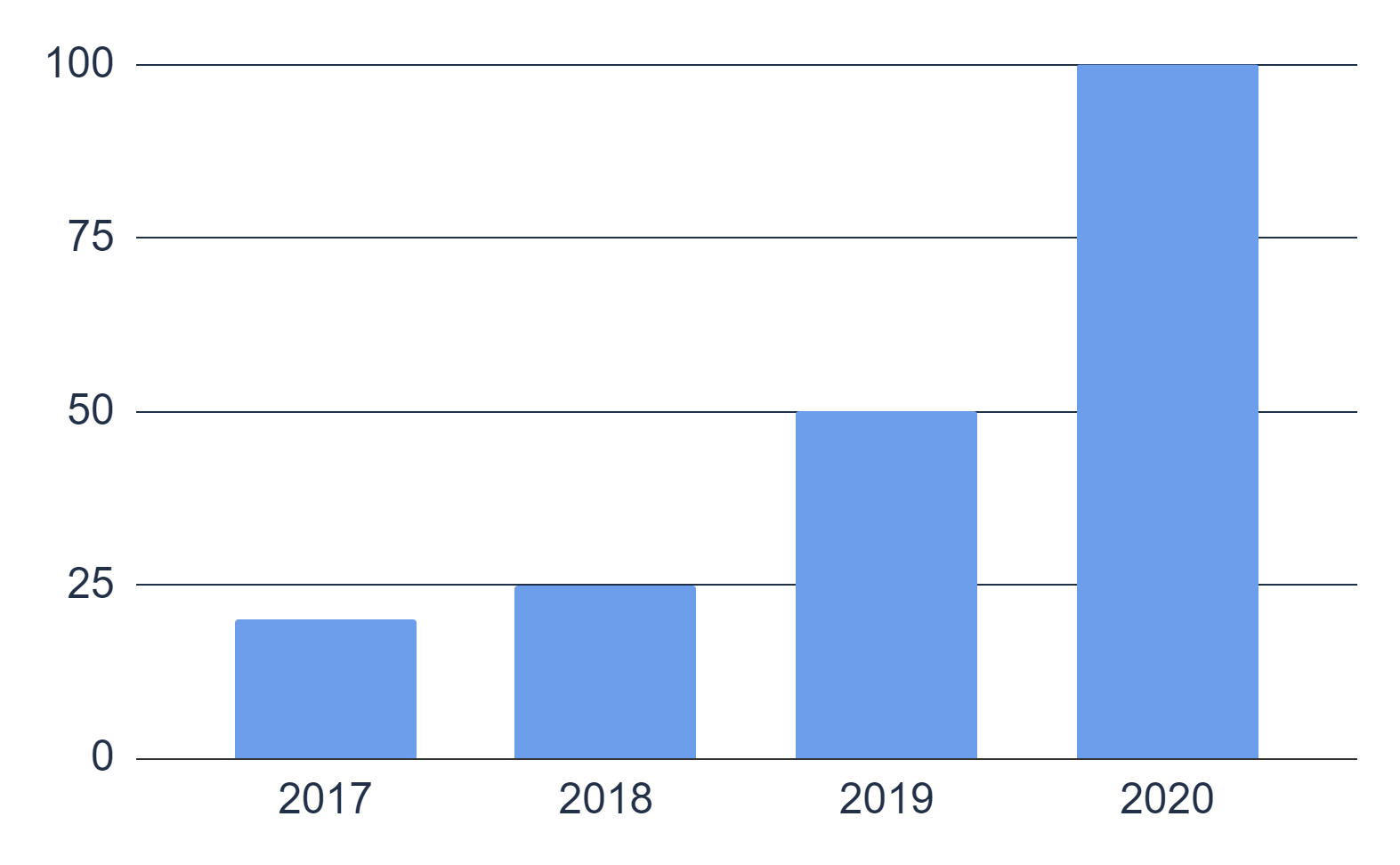 To modify this graph, click on it, follow the link, change the data and paste the new graph here
162,109
Amount of bacteria per square centimeter on the surface of a cell phone
135,000
1,000,000
Bacteria on the surface of a bank note
Bacteria on the handle of a shopping cart
this is a map
You can edit this text according to your needs
SOCIAL MEDIA
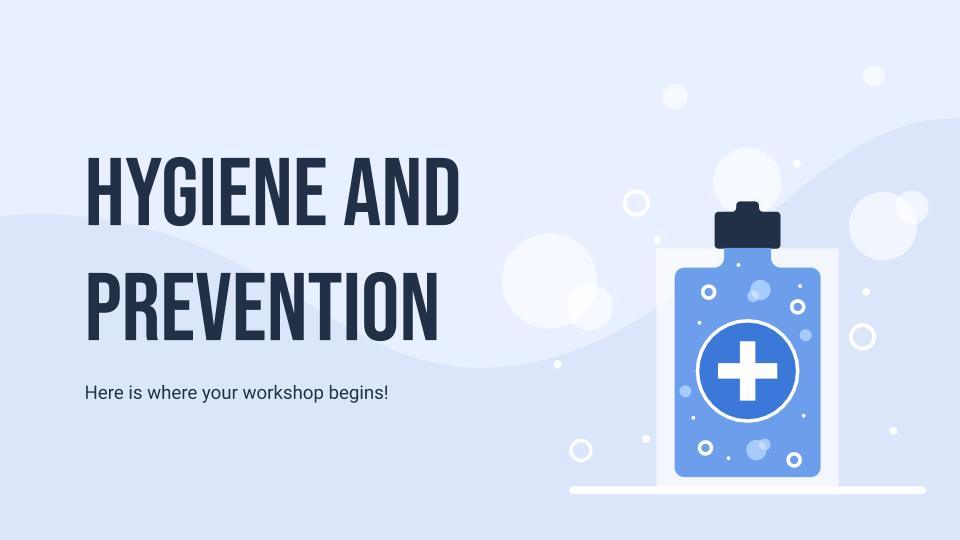 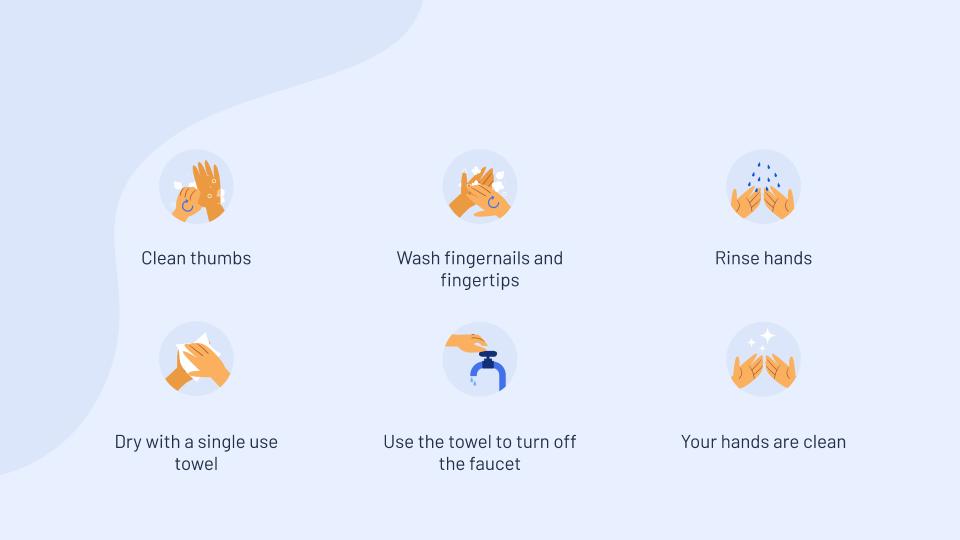 You can change these images with your own work. Just delete these, add yours and center them on the screen of each device
OUR TEAM
HELENA PATTERSON
You can replace the image on the screen with your own
RICHARD DOE
You can replace the image on the screen with your own
THANKS!
Do you have any questions?

great_ppt@outlook.com 
+00 000 000 000
www.greatppt.com
Free Template from GreatPPT.com
ALTERNATIVE RESOURCES
PHOTOS

Traveler in metro using phone
Close-up woman sitting near washing machine
Fonts & colors used
This presentation has been made using the following fonts:
Bebas Neue
(https://fonts.google.com/specimen/Bebas+Neue?query=beba)

Barlow
(https://fonts.google.com/specimen/Barlow?query=bar)
#223047
#3c4e6b
#1c4587
#1155cc
#3c78d8
#6d9eeb
#a4c2f4
#dbe6fa
#e8f0ff
Use our editable graphic resources...
You can easily resize these resources without losing quality. To change the color, just ungroup the resource and click on the object you want to change. Then, click on the paint bucket and select the color you want. Group the resource again when you’re done.
FEBRUARY
JANUARY
MARCH
APRIL
PHASE 1
Task 1
FEBRUARY
MARCH
APRIL
MAY
JUNE
JANUARY
Task 2
PHASE 1
Task 1
Task 2
PHASE 2
Task 1
Task 2
...and our sets of editable icons
You can resize these icons without losing quality.
You can change the stroke and fill color; just select the icon and click on the paint bucket/pen.
In Google Slides, you can also use Flaticon’s extension, allowing you to customize and add even more icons.
Educational Icons
Medical Icons
Business Icons
Teamwork Icons
Help & Support Icons
Avatar Icons
Creative Process Icons
Performing Arts Icons
Nature Icons
SEO & Marketing Icons
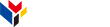 www.greatppt.com
Free Templates and Themes
Create beautiful presentations in minutes